SOCIOLOGIA
PRINCIPAIS CORRENTES
Augusto Comte1798 -1 857
Lei dos três estados:
1ª) Explicação dos fenômenos através de forças comparáveis aos homens.
2ª) Invocação de entidades abstratas (natureza).
3ª) Observações e relações regulares, estabelecendo as leis que governam os fatos (não se preocupa com a causa dos fatos).
Idades das Sociedades
Três idades das sociedades:
1ª) Idade Teológica.
2ª) Idade Metafísica.
3ª) Idade Positiva
Influência da Biologia
As ciências deixam de ser analíticas.
Caráter sintético da biologia.
Concepção de unidade histórica.
Não se explica a parte sem o todo.
Visão global ou total.
Objetivo da sociologia: a história da espécie humana.
Caráter impositivo da sociologia
Ciência do “todo histórico”.
Determina “o que foi, o que é e o que será”.
Visão determinista.
Realização da ordem humana e social.
Conceito de “fatalidade modificável”.
A sociologia deve catalisar os processos de mudanças.
Temas da sociologia de Comte
1ª) Universalidade da sociedade européia industrial.
2ª) Universalidade do pensamento científico (submissão da moral, ética, religião à visão cientificista).
3ª) Como é possível explicar a diversidade humana diante de uma mesma essência?
A Sociedade Industrial para Comte
1º) Organização científica.
2º) Desenvolvimento máximo da humanidade.
3º) Formação de massas operárias.
4º) Empregados X Empregadores.
5º) Produção de riqueza X Pobreza.
6º) Liberalismo: livre concorrência.
Socialismo X Liberalismo
Comte se situa entre essas duas teorias.
Não é um doutrinário da propriedade privada.
Não é um reformador que se inclina à socialização dos meios de produção. 
É um organizador que deseja manter a propriedade conquanto ela cumpra sua função social.
Émile Durkheim (1858-1917)
FATO SOCIAL: coisa.
A sociologia consiste em analisar o fato social como coisa, ou seja, desprovida de preconceitos, ideais ou valores.
Análise objetiva da sociedade.
O conhecimento parte de fora para dentro.
O sociólogo é um “olho boiando sobre a sociedade”.
O fato social não pode ser explicado de maneira puramente psicológica.
Não há compreensão individual dos problemas sociológicos.
A sociedade extrapola a concepção de indivíduos (é mais do que a simples soma dos indivíduos que a compõe).
A sociologia é a ciência das instituições.
Consciência Coletiva
Elemento de ligação entre indivíduos em uma sociedade sem diferenciação solidariedade mecânica).
Com a diferenciação, diminui a percepção da consciência coletiva.
Logo, estruturas rígidas de interpretação moral deixam de existir.
Direito repressivo: punição.
Direito restitutivo: restabelecer o estado das coisas
Crime: definição relativista.
Tipos de solidariedade
Mecânica: o indivíduo é ligado diretamente à sociedade, não há diferenciações de grande porte, prevalecendo o caráter coletivo.
Orgânica: depende da sociedade e das partes que a compõe, ou seja, há diferenciação entre as partes que cooperam entre si para o todo.
Suicídio
Indivíduo X Grupo.
O indivíduo torna-se cada vez mais consciente (não aceita imperativos).
Exige mais do que a sociedade pode oferecer.
A sociedade surge como um elemento disciplinador.
Taxa de suicídio: constante.
Tipos de suicídio
Egoísta: pensamento individualista, desligado do contexto social.
Altruísta: sacrifício por um imperativo social interiorizado, obedecendo ao que o grupo lhe ordena, a ponto de sufocar o próprio instinto de conservação.
Anômico: irritação associada às numerosas situações de decepções oferecidas pela vida moderna.
Fato patológico e Anomia
Fatos que, dentro da solidariedade orgânica, colocam em risco as relações entre as partes da sociedade, rompendo as regras de solidariedade.
Pautam-se numa incapacidade de se perceber a função a ser exercida dentro da sociedade.
O PENSAMENTO SOCIALISTA
Crítica à propriedade privada.
Origem: J.J. Rousseau.
Homem: Tabula Rasa.
Propriedade: princípio da desigualdade.
Sociedade: Formada pelos homens
Formadora dos homens.
“Bom Selvagem” X “Corrupção do Homem”.
SOLUÇÃO DE ROUSSEAU
Novo contrato social:
Fim da propriedade privada;

Educação universal;

Democracia.
“O objetivo primordial e necessário de toda a existência deve ser a felicidade, mas a felicidade não pode ser obtida individualmente; é inútil esperar-se pela felicidade isolada; todos devem compartilhar dela ou então a minoria nunca será capaz de gozá-la”.
 R. Owen.
O Socialismo Científico
Análise dos mecanismos econômicos e sociais do capitalismo.

Compreensão da realidade para transformá-la.
Teóricos do Socialismo Científico:
Karl Marx (1818-1883)
Obras: 
O Capital, 
Salário Preço e Lucro, 
A questão Judaica, 
A Miséria da Filosofia. 
Manifesto do Partido Comunista, 
A Ideologia Alemã
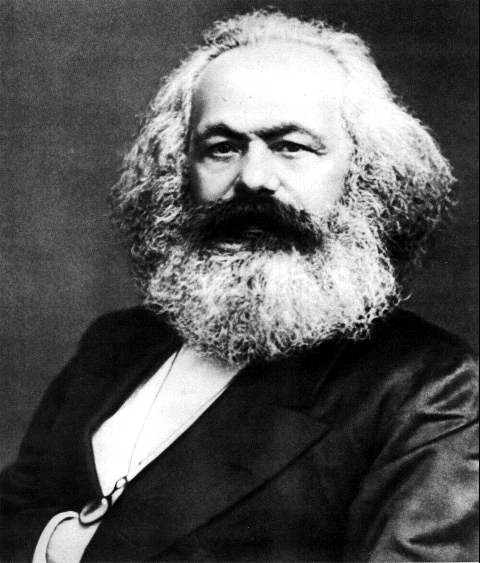 Friederich Engels (1820-95)
Obras: 
A Origem da Família, da propriedade privada e do Estado.

A situação da classe trabalhadora na Inglaterra.
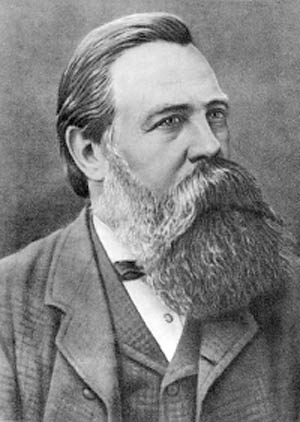 Conceitos
Materialismo Histórico.

Infra e Superestrutura
MEDIATO
POLÍTICO 
JURÍDICO 
IDEOLÓGICO
SUPER 
ESTRUTURA
IMEDIATO
ECONOMIA
INFRA ESTRUTURA
Ideologia e Alienação.

Fetichismo da mercadoria.
Mais-valia.

Luta de Classes.

Dialética.
A Dialética na Luta de Classes
CONFLITO
BURGUESIA
(tese)
PROLETARIADO
(antítese)
SOCIALISMO
(síntese)
Consciência de Classe.

Partido Comunista.

Revolução Etapista.
Socialismo: etapa de transição para o Comunismo.

Ditadura do Proletariado.
Socialismo
Max weber
CONCEITOS:
Sociologia Compreensiva.
Conhecimento possível.
REALIDADE:
Feixe inesgotável de fatos. 
Imputação causal.
Tipos ideais.
Dominação tradicional, racional e carismática.